Lesson 4
Revelation 2:8-11
Letter to the church at Smyrna
1
Revelation 2:8-11
“Letter to the Church at Smyrna”
The Church Under Pressure
Identification of the Author (v. 8)
Commendation (v. 9)
 Promise if Overcome (vv. 10-11)
2
Revelation 2:8-11
“Letter to the Church at Smyrna”
The Church Under Pressure
Key Verse
Revelation 2:10 

"Do not fear any of those things which you are about to suffer. Indeed, the devil is about to throw some of you into prison, that you may be tested, and you will have tribulation ten days. Be faithful until death, and I will give you the crown of life.”
3
The Church At Smyrna
(Rev. 2:8-11)
Get a letter – Circumstances Are Bad & Going To Get Worse!
A Church Under Pressure
Dear Smyrna,
Be Faithful Until Death.
4
The Church At Smyrna 
(Rev. 2:8-11)
One of the two “good” churches – No condemnation
 Shortest of the 7 letters
 A Poor church (by world’s standards), but rich (faith, strength, etc.)
How the church began we are not told – May have been – gospel in Asia (Acts 19:10)
5
40 Miles North of Ephesus
Birthplace of Greek Poet: Homer
Known for its idolatry
Erected a shrine to Roma (Roman goddess) 195 B.C.
Chosen for site of Temple to Tiberius (under his reign 14-37 A.D.)
Emperor worship compulsory under Domitian
S
M
Y
R
N
A
6
Revelation 2:8-11
A Church Under Pressure
Rev. 2:8-11
I. Their Challenges
7
Revelation 2:8-11
I. Their Challenges
A. Tribulation (v. 9)
	1. Persecution – pressure
	2. Alludes to grapes in winepress – crushed & 			trampled under feet.
8
Revelation 2:8-11
I. Their Challenges
A. Tribulation (v. 9)
B. Poverty (v. 9)
	1. Economic pressure from influential Jews
	2. Confiscation of property by Domitian  				(Summers)
9
Revelation 2:8-11
I. Their Challenges
A. Tribulation (v. 9)
B. Poverty (v. 9)
C. Blasphemy (v. 9)
	1. Slander their character – name
	2. Perhaps refers to Jews who escaped 				persecution through compromise
10
Revelation 2:8-11
A Church Under Pressure
Rev. 2:8-11
I. Their Challenges
II. Their Strength
11
Revelation 2:8-11
II. Their Strength
Works (v. 9)
Active – faith was not dead
Worked – didn’t merely talk the talk – they walked the walk!
Apparently good – no condemnation
12
Revelation 2:8-11
II. Their Strength
Works (v. 9)
Rich (v. 9)
In what really mattered
Faith, character & works
13
Revelation 2:8-11
A Church Under Pressure
Rev. 2:8-11
Their Challenges
Their Strength
Their Encouragement
14
Revelation 2:8-11
III. Their Encouragement
A. Resurrection – Gives Hope (v. 8)
“The Lord’s victory over death and His present position should inspire confidence within a church that was about to suffer imprisonment and tribulation even unto death.”
“For He who became dead is now alive and able to give victory over every obstacle, even death.”
Hailey, p 125, 127
15
Revelation 2:8-11
III. Their Encouragement
A. Resurrection – Gives Hope (v. 8)
B. God Knows All (v. 8)
	1. Knows the truth about you – what you really are 		at heart
	2. Knows the truth about your enemy
C. Can Overcome (v. 11)
16
Revelation 2:8-11
“The beauty of this city, which rivaled Ephesus, was the beauty of a resurrection. Seven hundred years before, old Smyrna had been destroyed, and had lain in ruins for three centuries. The city of John’s time was one which had risen from the dead. And resurrection was to be the experience of its church also.”

Michael Wilcock, The Message of Revelation, p. 45
17
A Church Under Pressure
Rev. 2:8-11
Their Challenges
Their Strength
Their Encouragement
Their Test
18
Revelation 2:8-11
V. 10
IV. Their Test
The Source: The Devil
The Treatment
Suffer
Prison (meaning: exile, trial, arrest, fine, death)
Tribulation
19
Revelation 2:8-11
V. 10
IV. Their Test
The Source: The Devil
The Treatment
The Duration
10 Days
Full, complete, and extensive
Will come to an end
20
Revelation 2:8-11
V. 10
IV. Their Test
The Source: The Devil
The Treatment
The Duration
The Reaction
Faithful anyway – even when under pressure
Unto death – to the point of death
21
Revelation 2:8-11
Lived 70 - 155 A.D 
 A direct pupil of the apostle John
 Martyred on Saturday, Feb. 23, 155
 Probably present when this letter was received
 Charged to worship Caesar & renounce Christ.
Polycarp
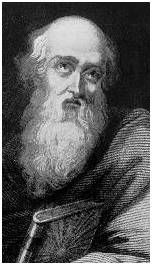 “Fourscore and six years have I served him, and he has never done me injury; how then can I now blaspheme my King and savior?”
22
[Speaker Notes: https://www.christianhistoryinstitute.org/incontext/article/polycarp-testimony/]
Revelation 2:8-11
Lived 70 - 155 A.D 
 A direct pupil of the apostle John
 Martyred on Saturday, Feb. 23, 155
 Probably present when this letter was received
 Charged to worship Caesar & renounce Christ.
Polycarp
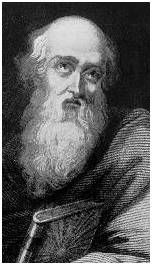 “You threaten me with fire which burns for an hour, and is then extinguished, but you know nothing of the fire of the coming judgment and eternal punishment, reserved for the ungodly. Why are you waiting? Bring on whatever you want.”
23
[Speaker Notes: https://www.christianhistoryinstitute.org/incontext/article/polycarp-testimony/]
Revelation 2:8-11
Lived 70 - 155 A.D 
 A direct pupil of the apostle John
 Martyred on Saturday, Feb. 23, 155
 Probably present when this letter was received
 Charged to worship Caesar & renounce Christ.
Polycarp
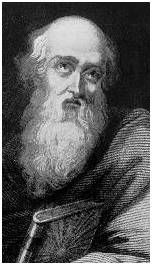 Burned Alive At The Stake
24
[Speaker Notes: https://www.christianhistoryinstitute.org/incontext/article/polycarp-testimony/]
Revelation 2:8-11
How Does This Compare?
Faithful unto Death Burned Alive
Half-hearted service

Miss lot of services

Casual / Carefree Spirit

Don’t Have Time to…

Lack of Spirituality
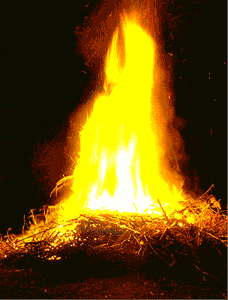 25
Revelation 2:8-11
V. 10
IV. Their Test
The Source: The Devil
The Treatment
The Duration
The Reaction
The Result 
Crown of life – Victory (heaven)
Not hurt in second death
26
Revelation 2:8-11
D
E
A
T
H
Another
Death

HELL
Wicked
Ungodly
Unfaithful
Life
Eternal

HEAVEN
Righteous
Godly
Faithful
27
QUESTIONS

Lesson 4
28